«ПРИРОДА РОССИИ»ИГРАдля учащихся 8 классов
Автор: учитель географии ГБОУ гимназии № 498 Невского района Санкт-Петербурга 
Дюкарева Анна Станиславовна
Начинаем игру
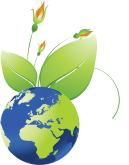 Географическое
 положение
1
2
3
4
5
1
2
3
4
5
Рельеф
Климат
1
2
3
4
5
Внутренние 
воды
1
2
3
4
5
Растения
1
2
3
4
5
Животные
1
2
3
4
5
Географическое положение 
1 балл
Площадь России составляет…
17,1  млн км2
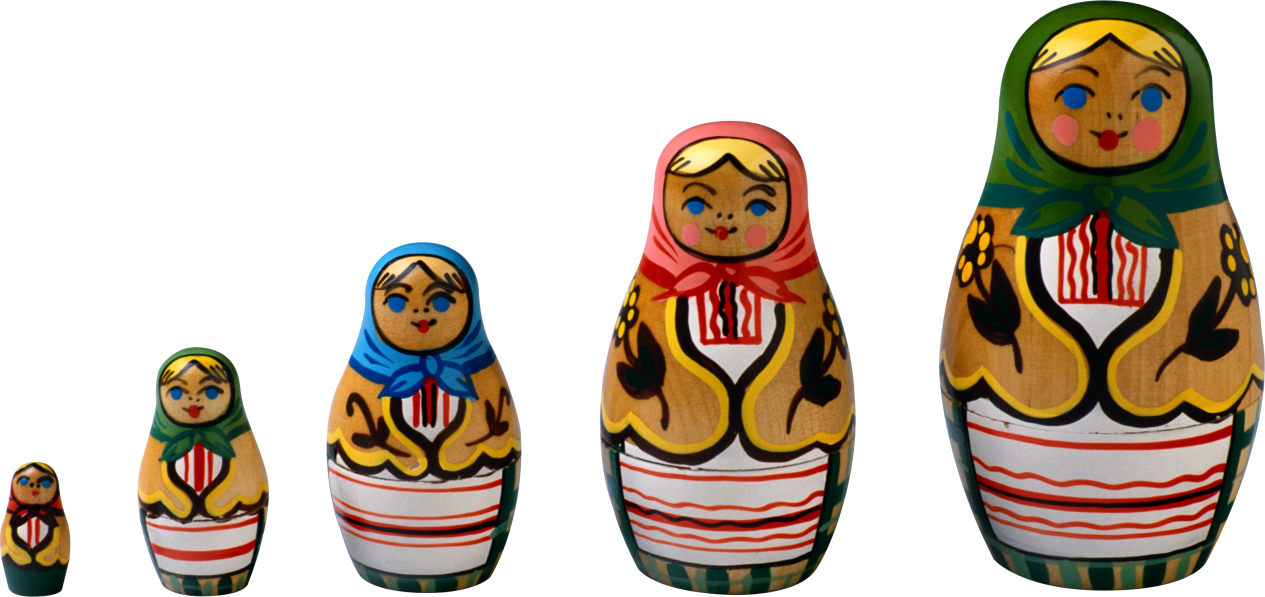 ОТВЕТ
Географическое положение 
2 балл
Назовите государства, с которыми граничит Россия
Норвегией, Финляндией, Эстонией, Латвией, Литвой,
Польшей, Беларусью, Украиной, Грузией,
   Азербайджаном, Казахстаном, Китаем, Монголией, Северной Кореей, 
морские границы с Японией и США
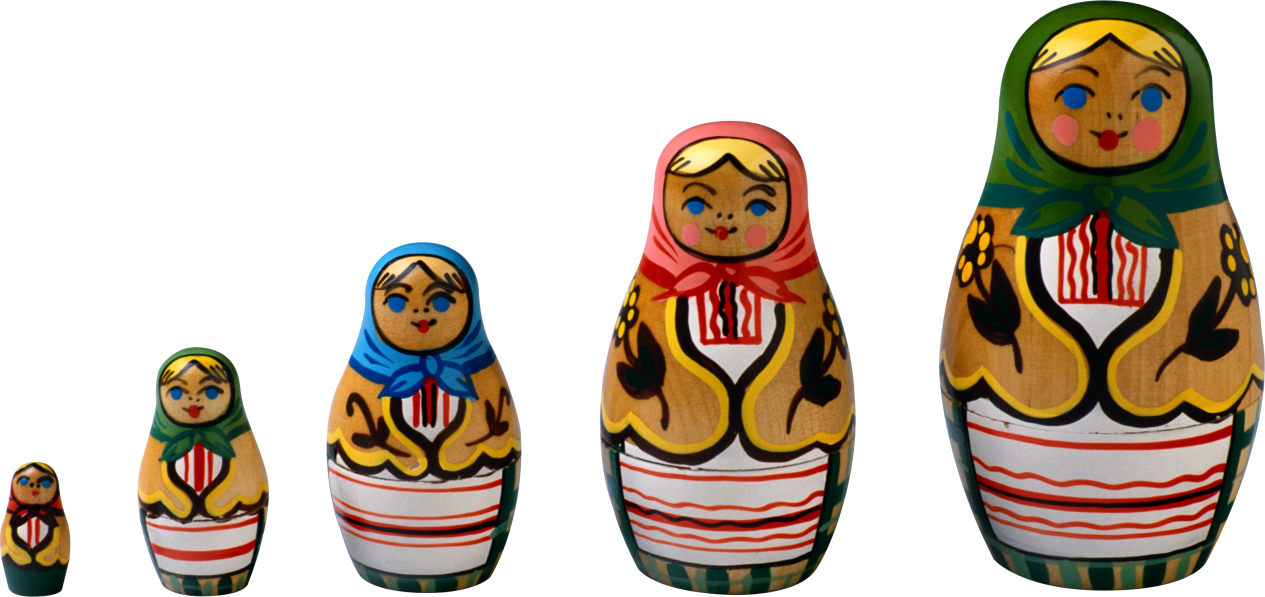 ОТВЕТ
Географическое положение 
3 балл
Назовите моря Тихого океана, омывающие берега России
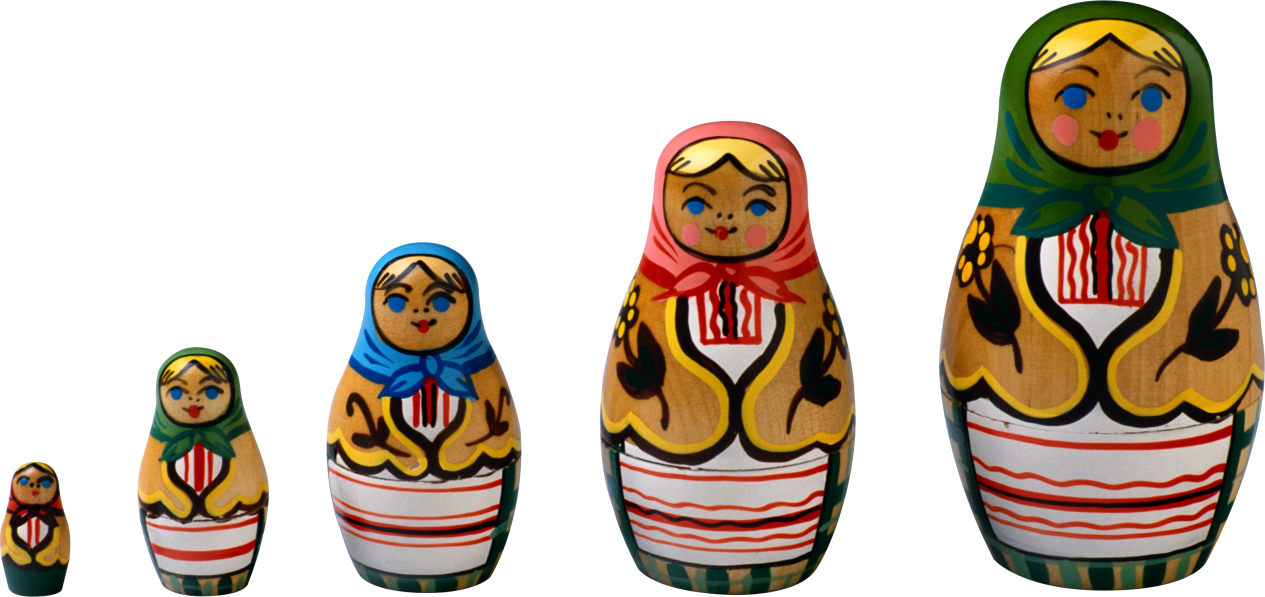 ОТВЕТ
Берингово, Охотское, Японское
Географическое положение 
4 балл
Назовите и покажите на карте крайние точки России
ОТВЕТ
О. ратманова
М. Челюскина
п-ов Таймыр
Гданьский залив
М. флигели
Остров Рудольфа, 
архипелаг Земля Франца Иосифа
М. Дежнева
П-ов Чукотка
Г. Базардюзю
 кавказ
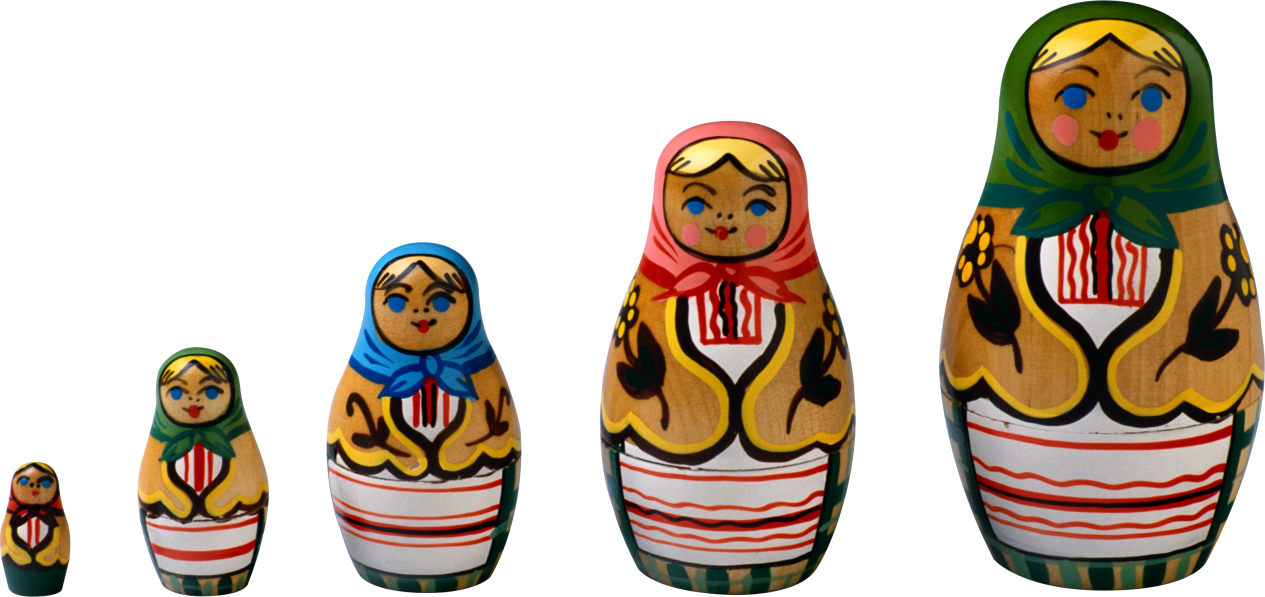 Географическое положение 
5 балл
Определите время в Москве, если во Владивостоке 20.00 часов
Москва – 0 часовая зона, Владивосток – 7 часовая зона
Время в Москве – 13.00 часов
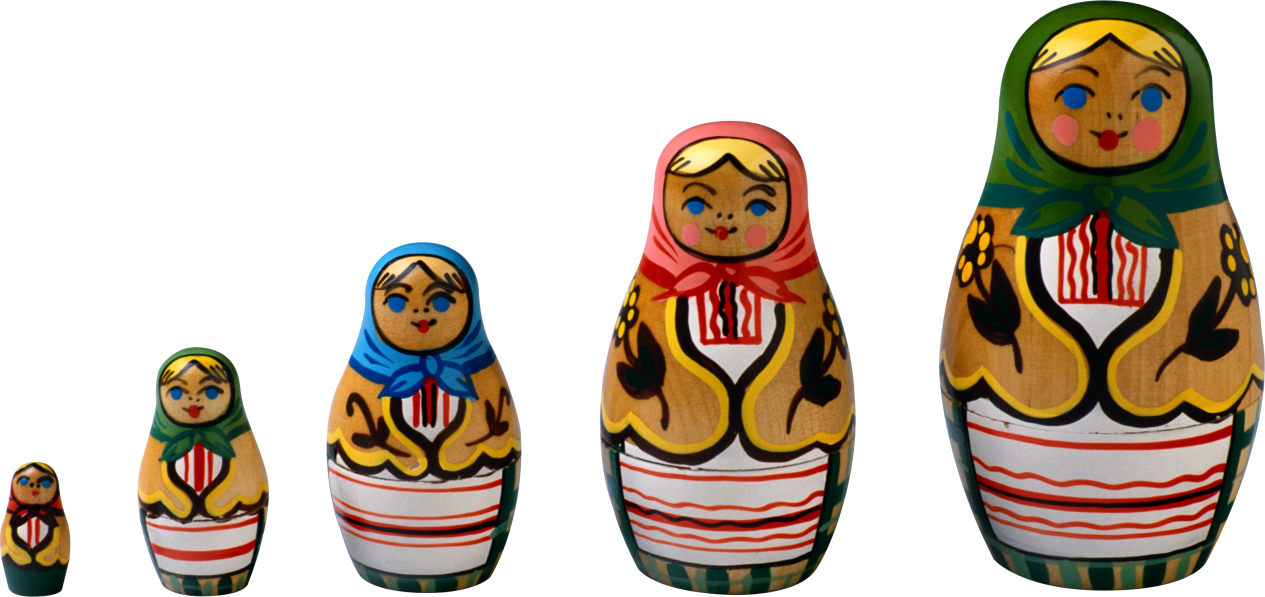 ОТВЕТ
Рельеф 
1 балл
Назовите максимальную и минимальную высоту России
Максимальная – г. Эльбрус (5642 м)
Минимальная – Прикаспийская низменность (28 м ниже уровня моря)
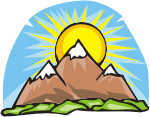 ОТВЕТ
Рельеф 
2 балла
Какие литосферные плиты взаимодействуют в районе Кавказа?
Евразийская и Африканская
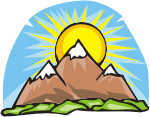 ОТВЕТ
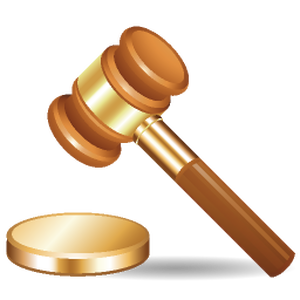 Рельеф
номинал 3 балла
аукцион
Назовите, где находятся Авачинская  и Ключевская сопки?
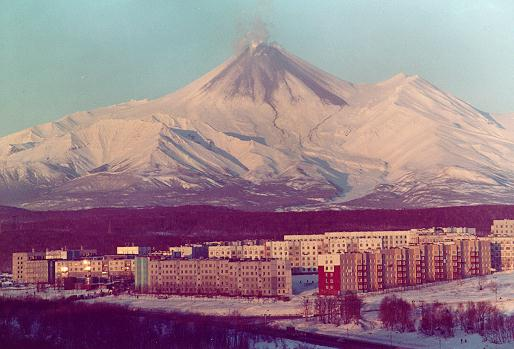 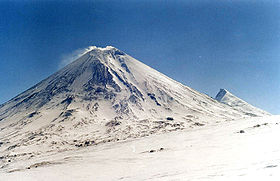 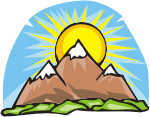 ОТВЕТ
Полуостров Камчатка
Рельеф 
4 балла
О каком объекте идет речь
Горная система между Восточно-Европейской и Западно-Сибирской равнинами. Длина более 2000 км, ширина от 40 до 150 км. В древних источниках называются Рифейскими или Гиперборейскими горами. Русские первопроходцы называли его Камень. Название введено В. Татищевым от мансийского "ур" (гора)
ОТВЕТ
Рельеф 
4 балла
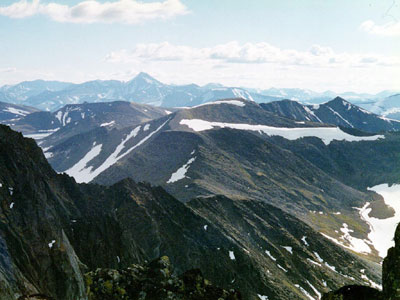 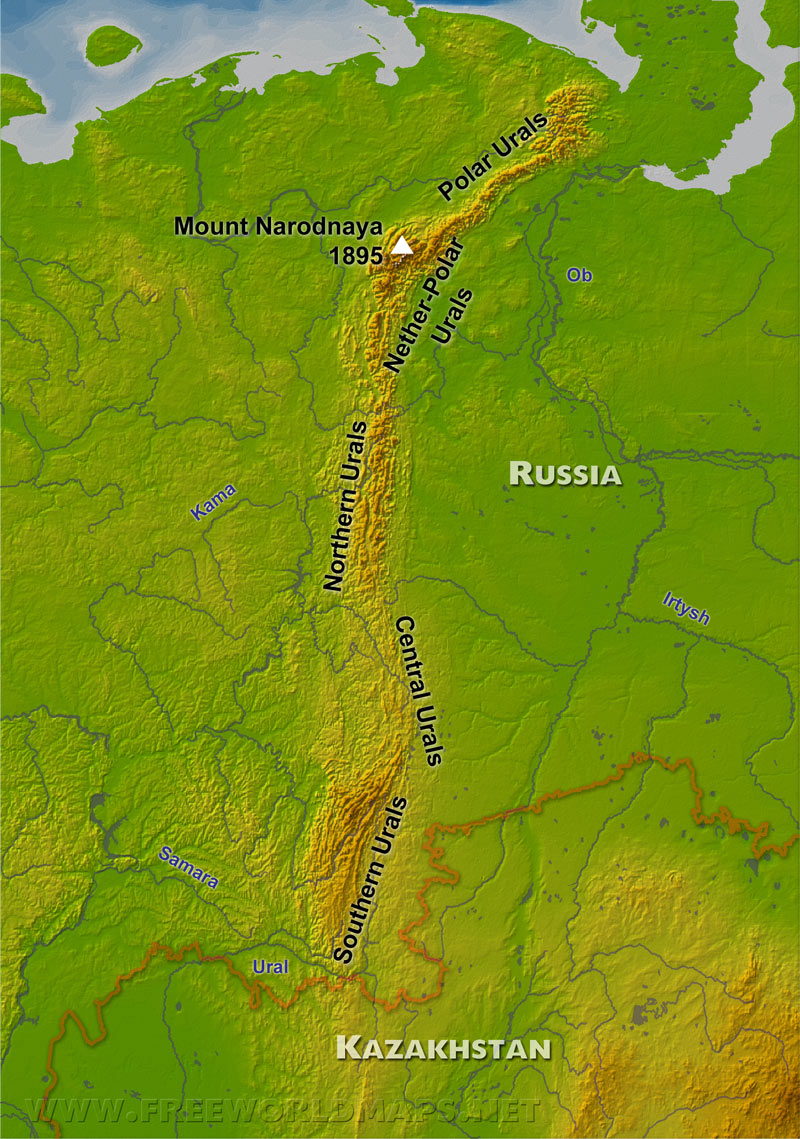 Уральские горы
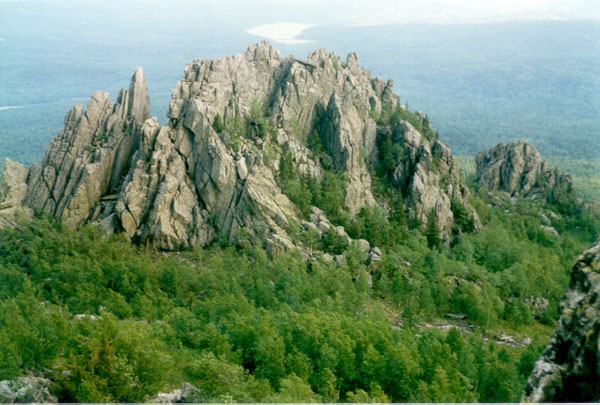 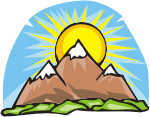 Рельеф 
5 баллов
Какие процессы, формирующие рельеф  относятся к эндогенным. 
Дайте краткую характеристику данных процессов
Тектонические движения, вулканизм, землетрясения
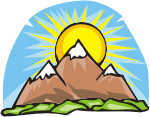 ОТВЕТ
Климат 
1 балл
Для каких территорий нашей страны характер подстилающей поверхности является наиболее важным?
Северных, так как большую часть года покрыты снегом, а снег отражает до 85% солнечной радиации
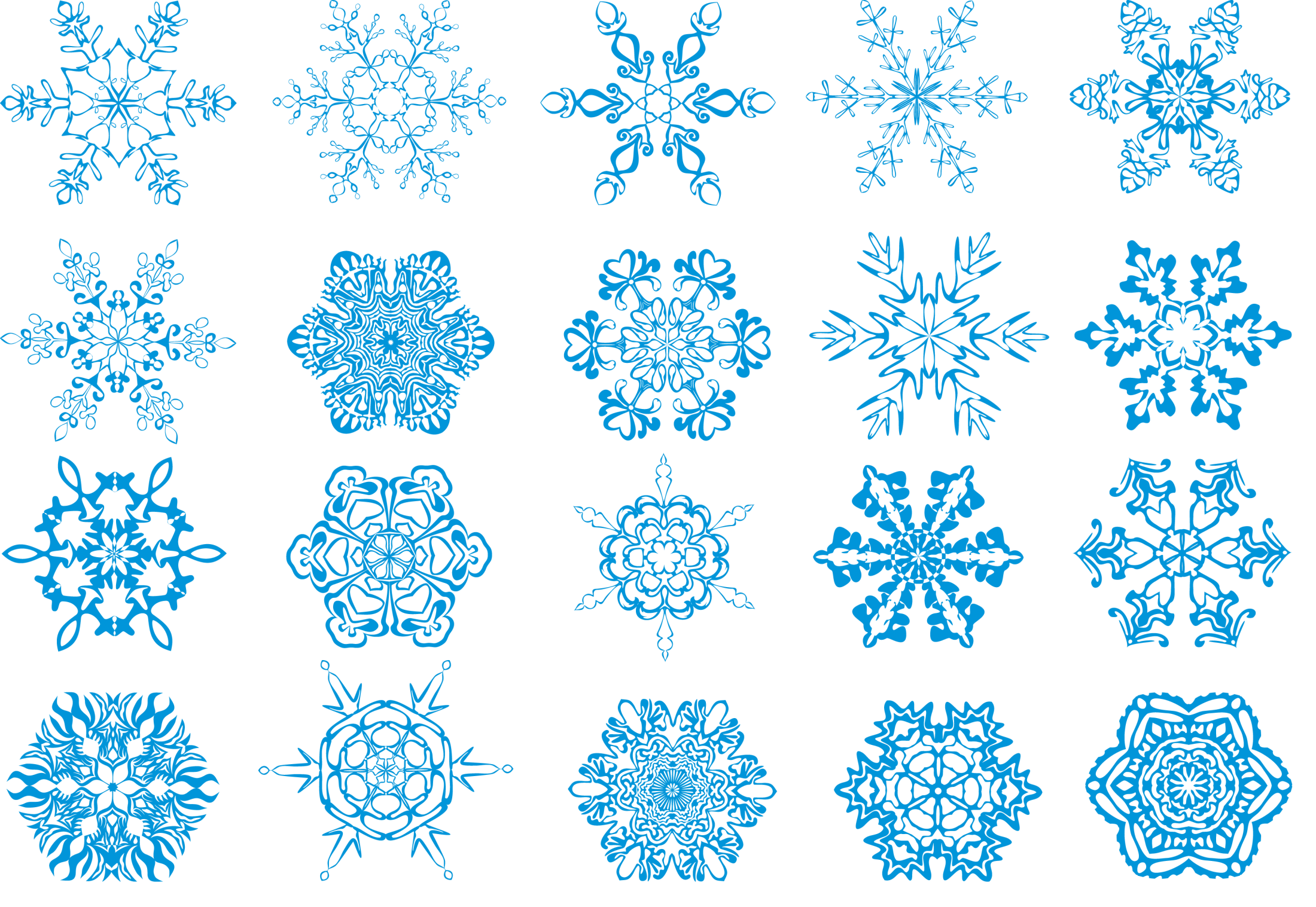 ОТВЕТ
Климат
2 балл
5 баллов
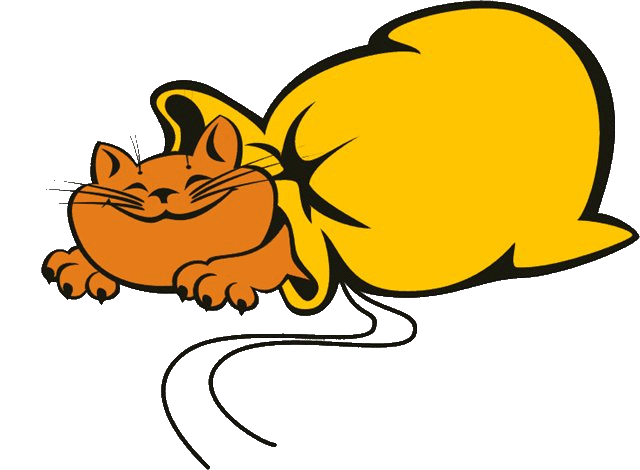 Кот  в  мешке
Климат 
2 балл
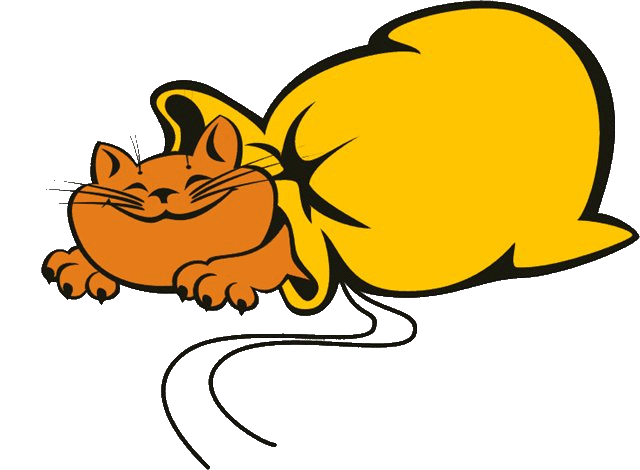 О каком природном явлении идет речь?
Область высокого атмосферного давления. Воздух опускается, и, как правило, он достаточно сухой. Поэтому погода в этот период всегда ясная, сухая, малооблачная. Температура летом высокая, погода жаркая; зима — морозная.
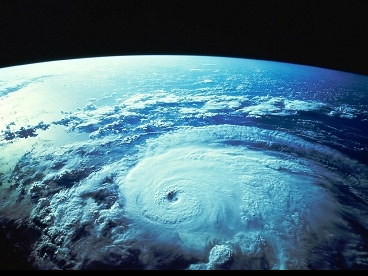 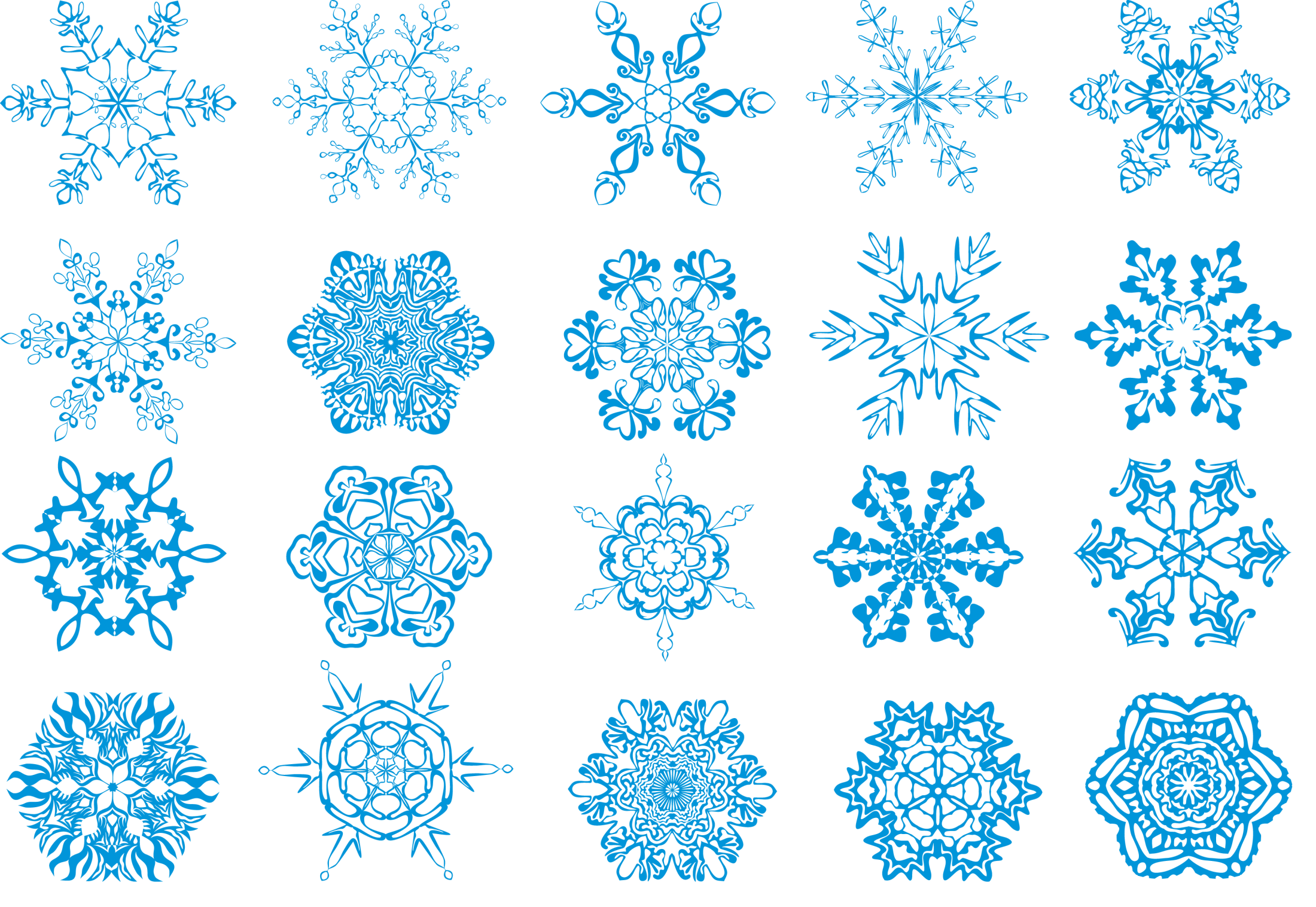 Антициклон
ОТВЕТ
Климат
Климат 
5 балл
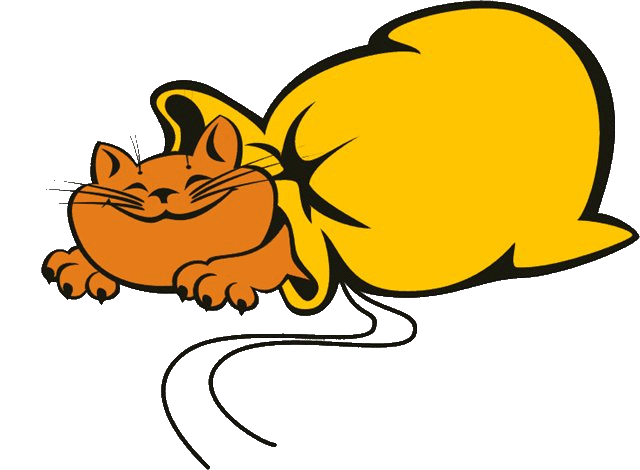 Определите угол падения солнечных лучей в Иркутске  21 марта
Иркутск – 52° с.ш.
Угол падения солнечных лучей - 90° - 52° = 48°
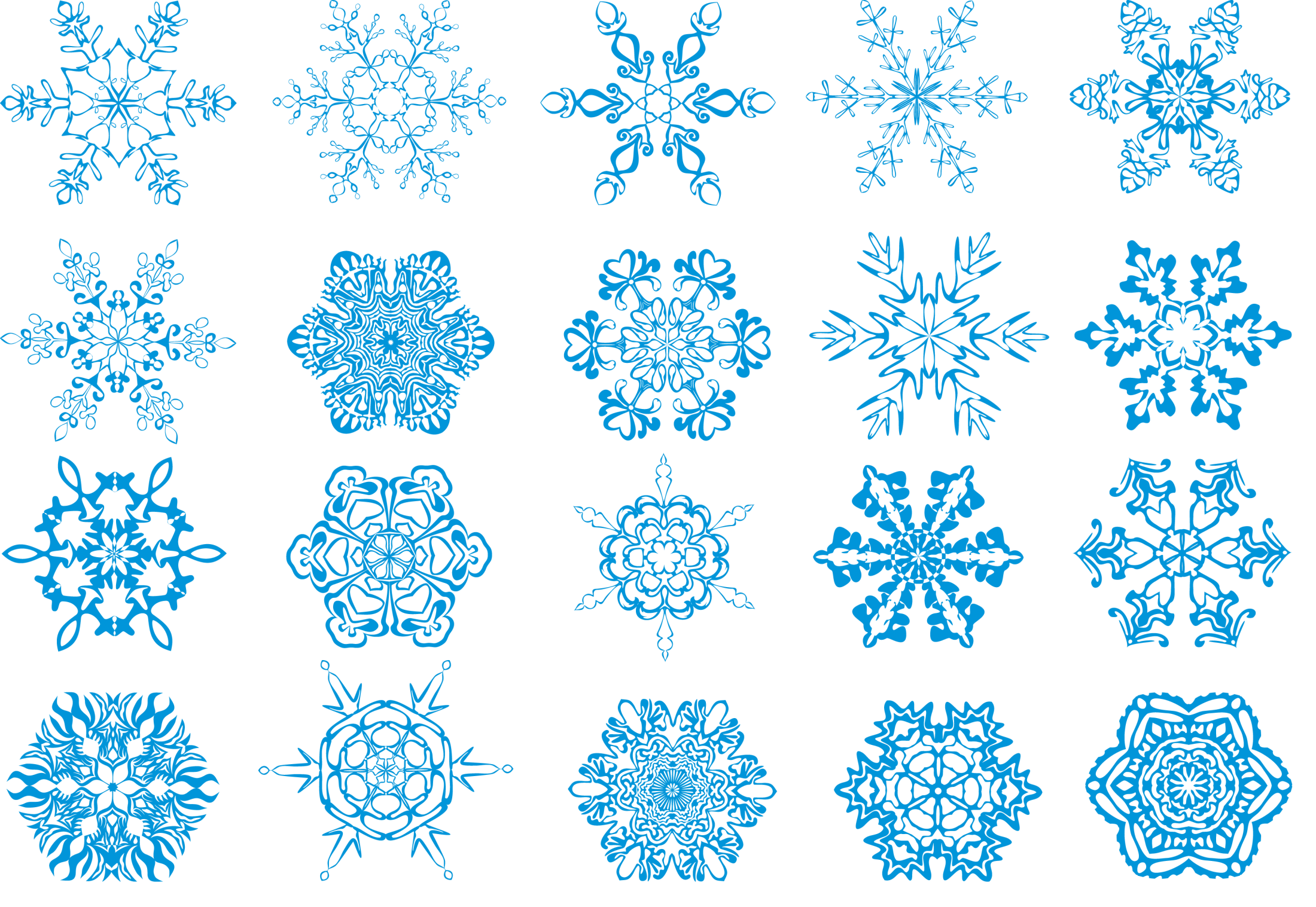 ОТВЕТ
Климат 
3 балл
О каком типе климата идет речь?
Расположен за полярным кругом в пределах Русской равнины и Западной Сибири и островах южной части Баренцева моря. Температура января изменяется от -7...-12°С на Кольском полуострове до -48°С в котловинах Северо-Востока, увеличиваясь до -12...-18°С на Тихоокеанском побережье.
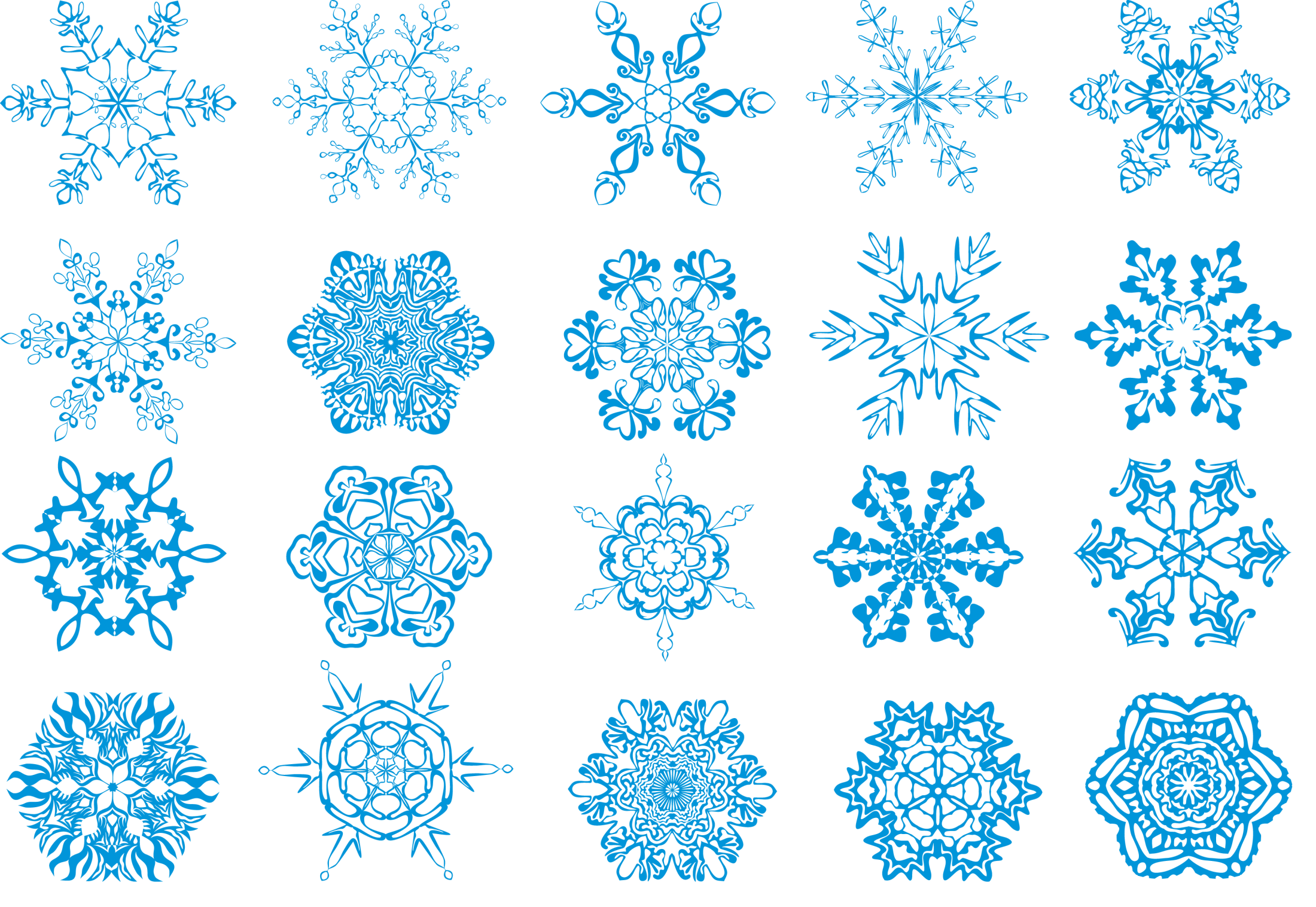 Субарктический климат
ОТВЕТ
Климат 
4 балл
Назовите факторы, влияющие на климат России
Географическое положение, циркуляция воздушных масс, близость океанов, подстилающая поверхность
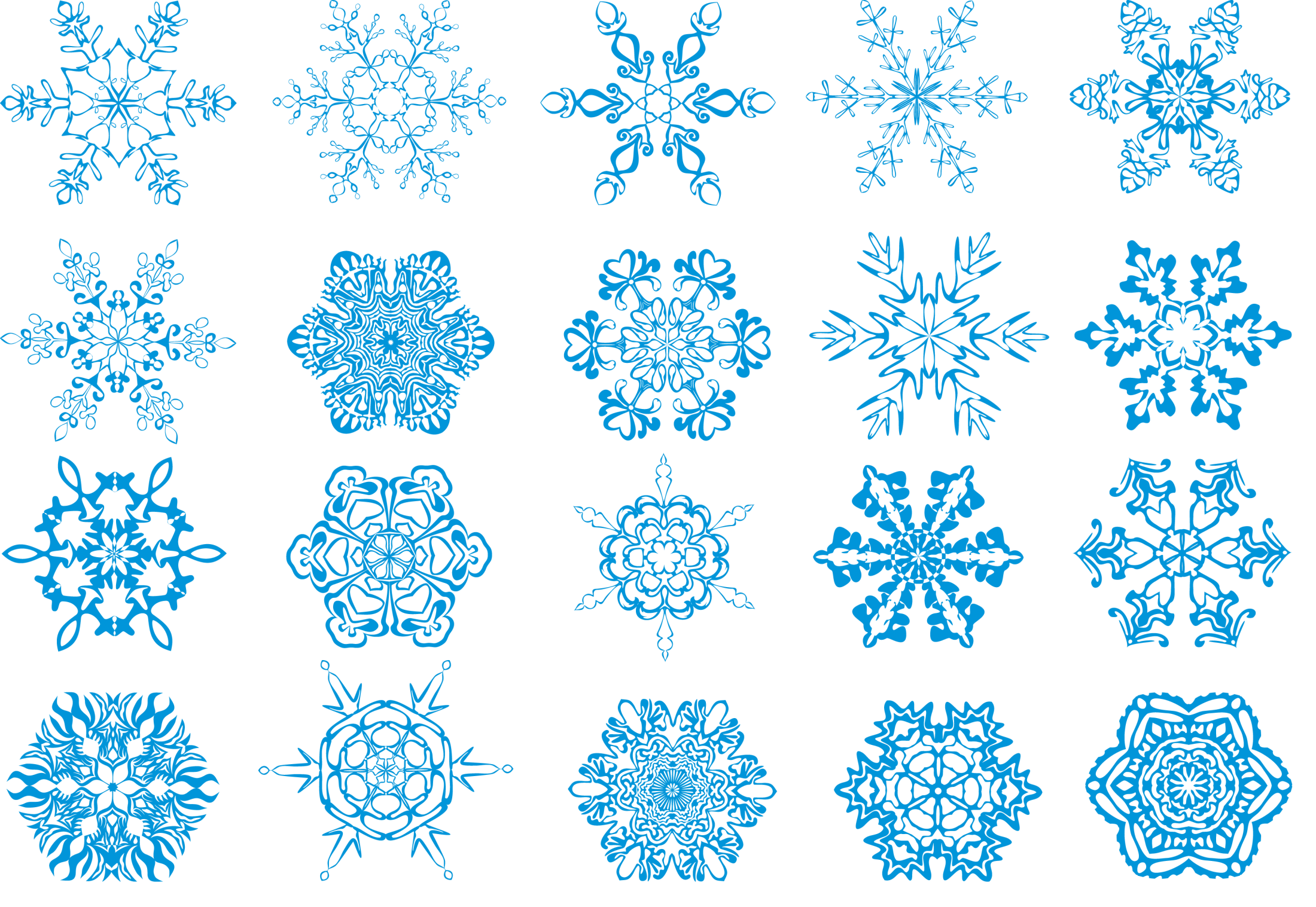 ОТВЕТ
Климат 
5 балл
Назовите пояса холода России
Верхоянск - 5 января 1885 г. зафиксирована температура −67,8 °C. 
Оймякон - в феврале 1933 года была зарегистрирована температура −67,7 °C;  в 1924 года академиком была зафиксирована температура −71,2 °C;  в 1938 году −77,8 °C.
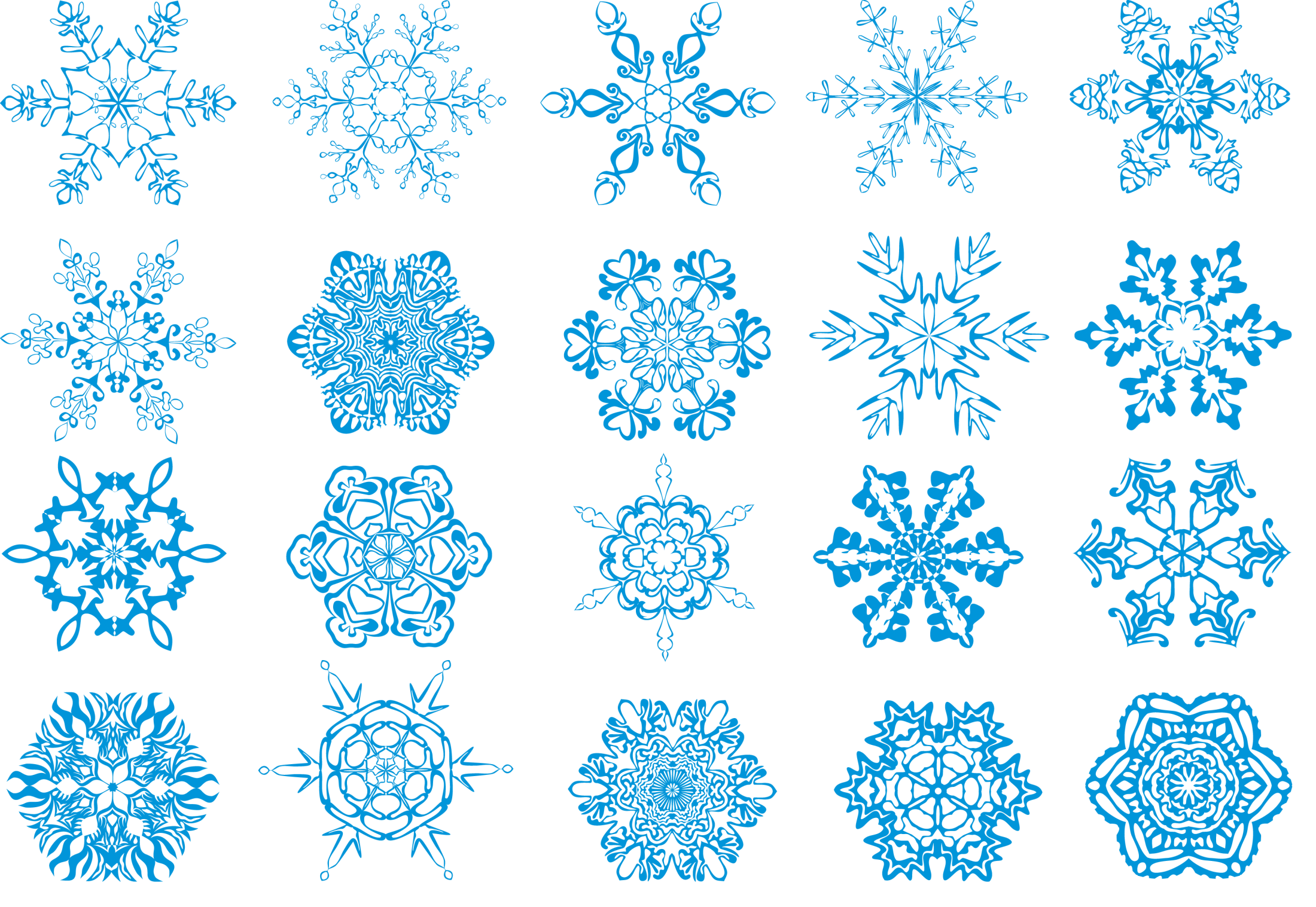 ОТВЕТ
Внутренние воды 
1 балл
Назовите саму длинную реку России (ее исток и устье)
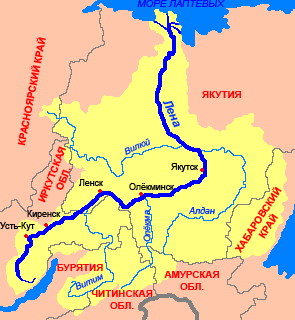 Самая длинная река Лена. Исток - Байкальский хребет.  
 Устье Море Лаптевых
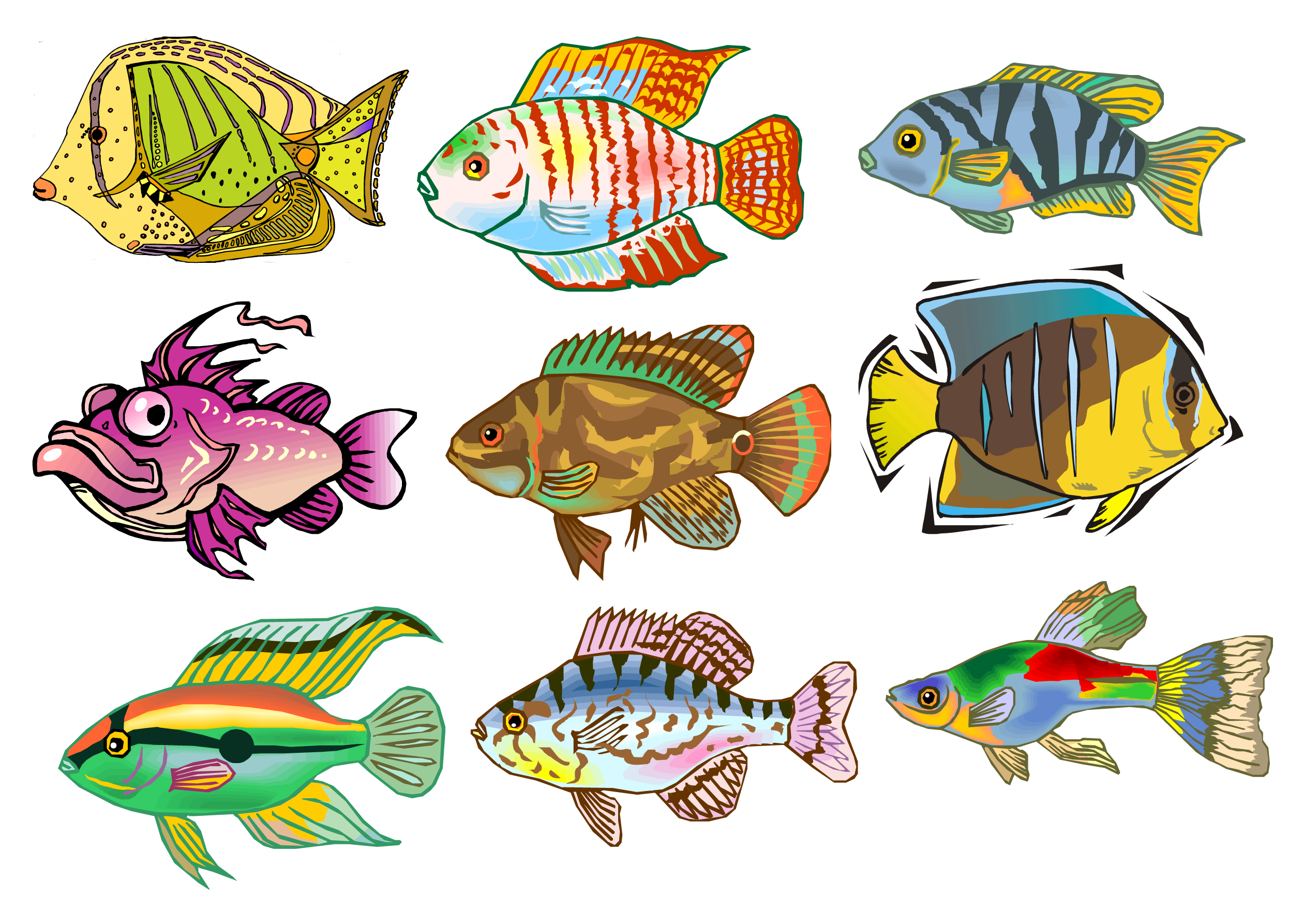 ОТВЕТ
Внутренние воды 
2 балл
Определите уклон и падение реки Амур
Высота истока (Большой Хинган) -  500м
Высота устья (Охотское море) – 0 м
Падение реки – 500 м
Длина реки – 4440 км
Уклон реки – 500/4440=0,11 м/км
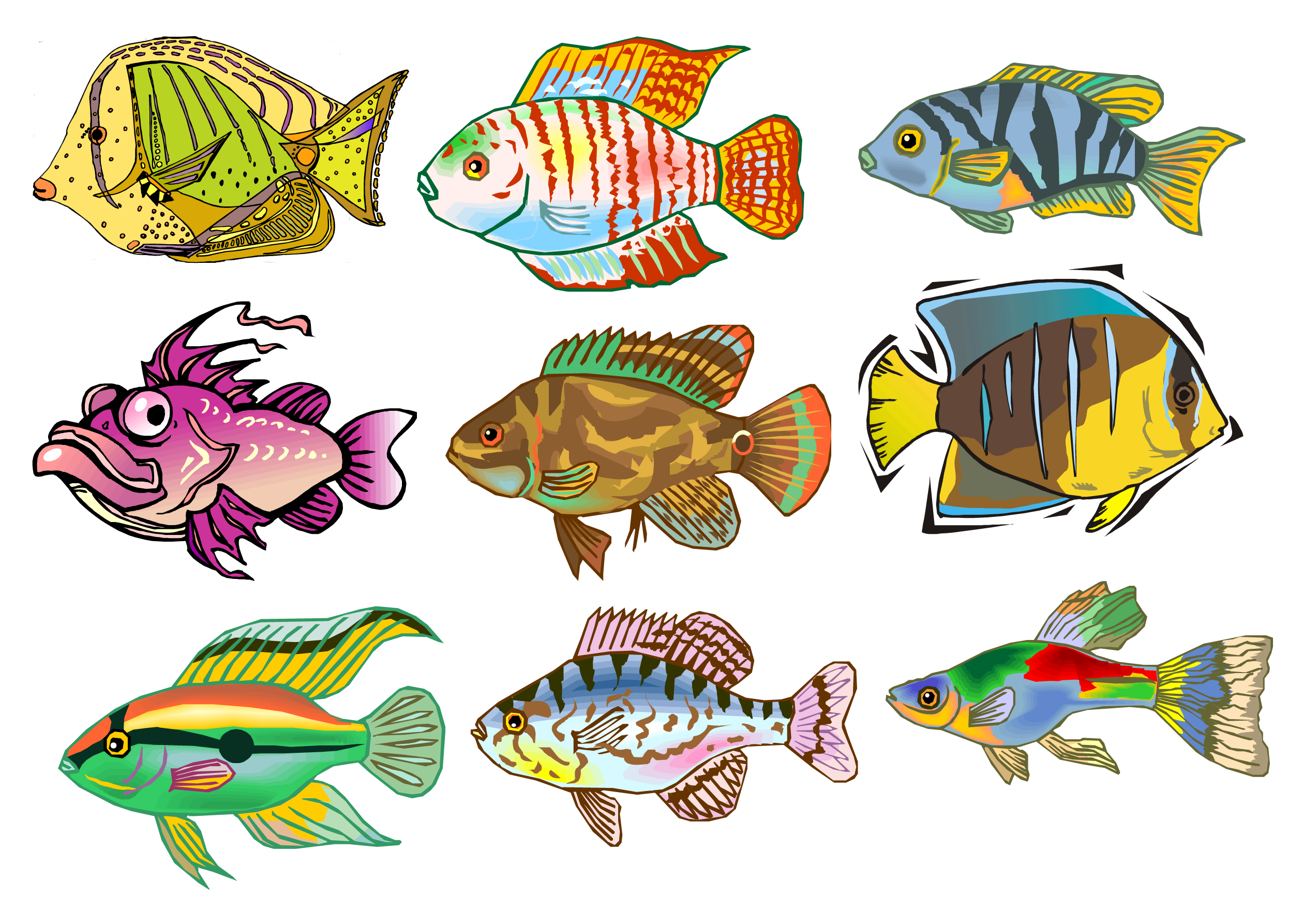 ОТВЕТ
Внутренние воды 
3 балл
Назовите пять рек бассейна Атлантического океана
Балтийское море (Нева, Нарва, Луга),
Азовское море (Дон, Кубань)
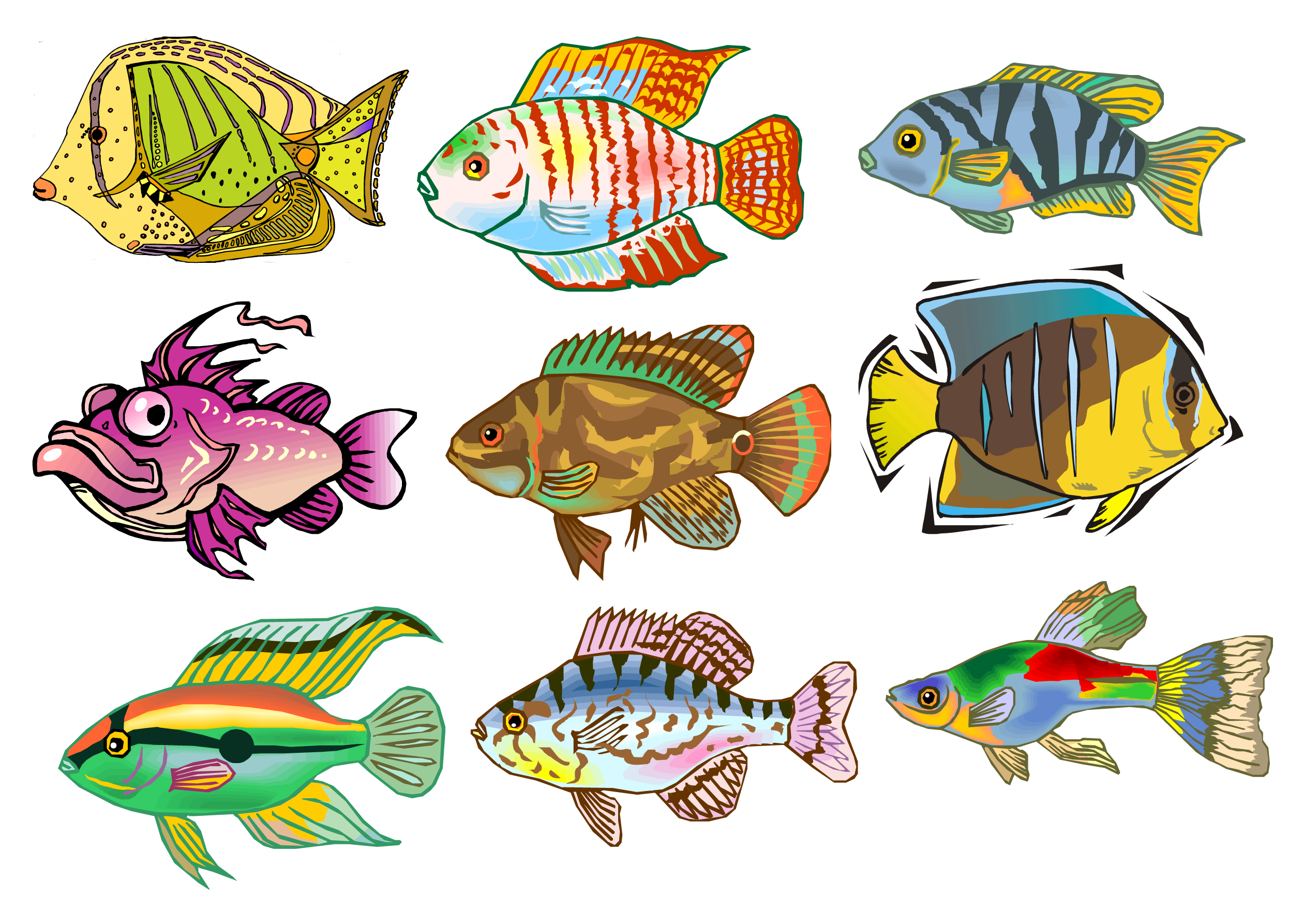 ОТВЕТ
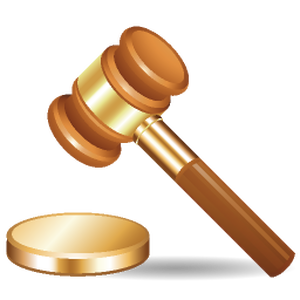 Рельеф
номинал 4 балла
аукцион
Назовите озеро название, которого происходит от названия древних племен коневодов?
ОТВЕТ
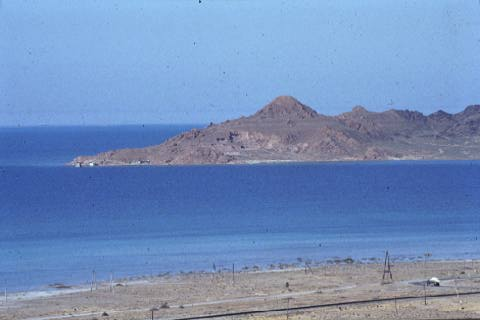 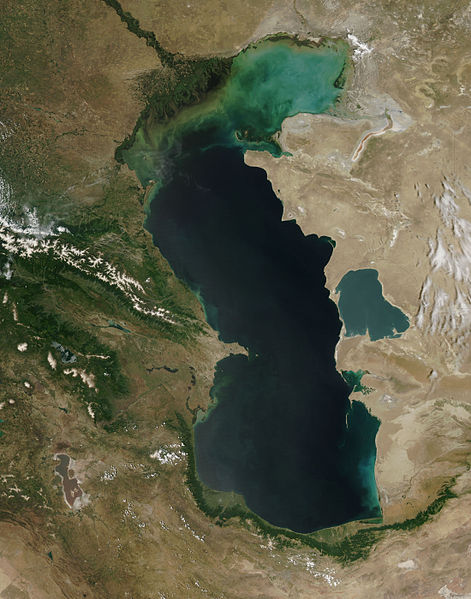 Каспийское море
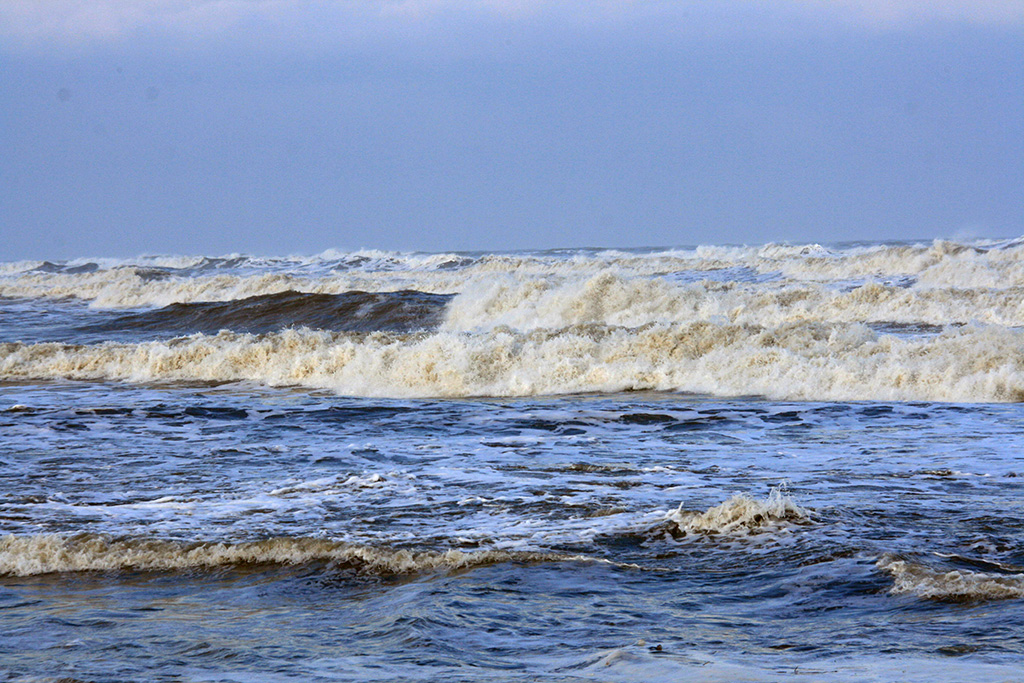 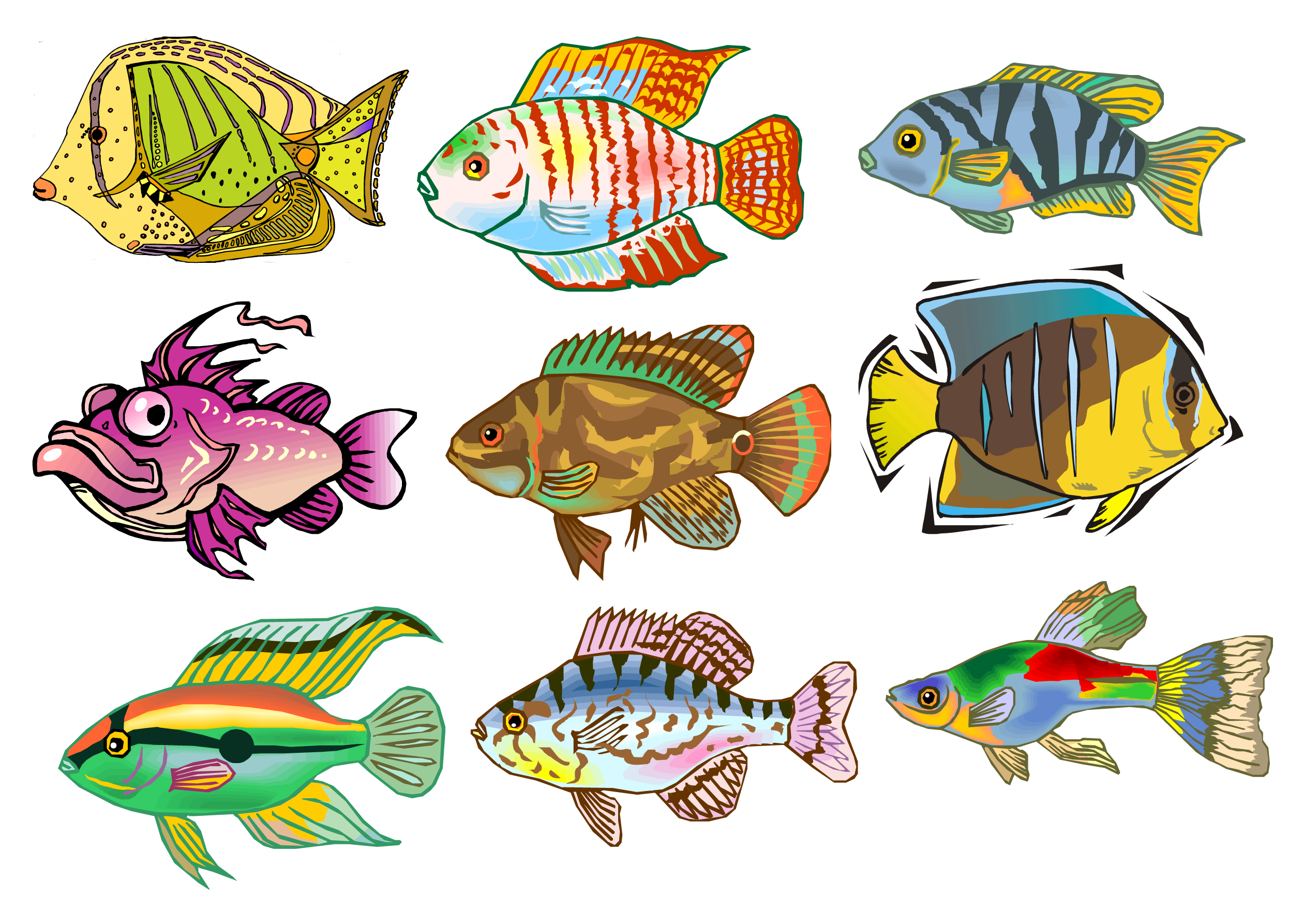 Внутренние воды 
5 балл
Река, название которой переводится с эвенкийского языка как большая река
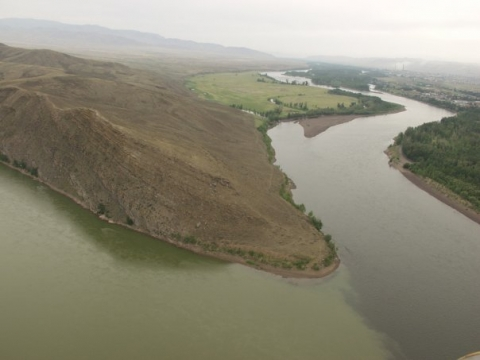 Енисей
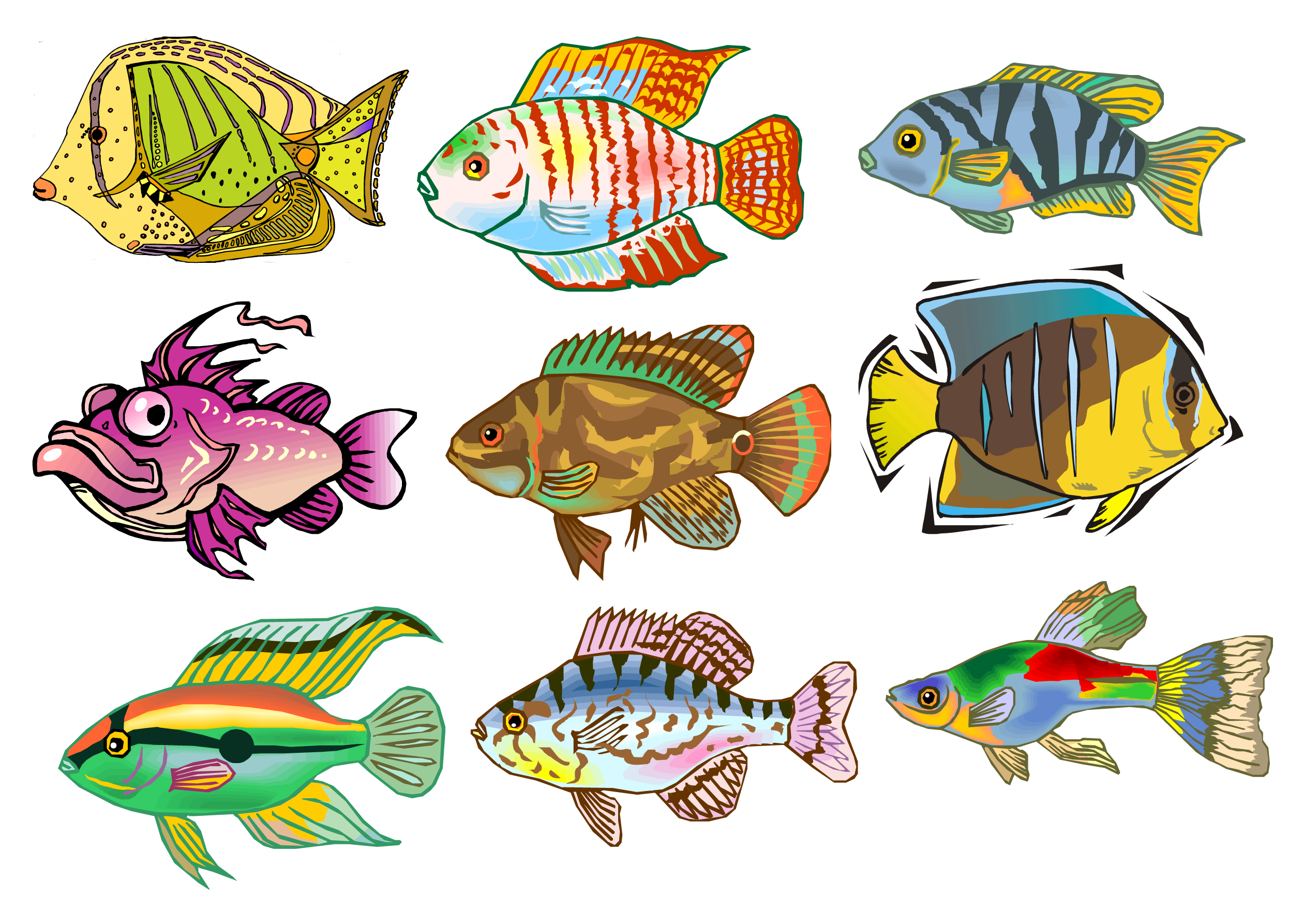 ОТВЕТ
Растения
1 балл
Для какой природной зоны характерно следующее описание
Характерна простота ярусного сложения, преобладают одноярусные лесонасаждения, представленные хвойными древесными породами:
         елью, сосной, пихтой, лиственницей.
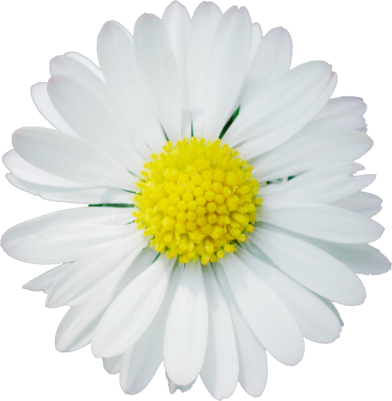 ОТВЕТ
Тайга
Растения
2 балл
Многие части этого дерева используются в хозяйстве: древесина, кора, сок. Почки и листья применяют в медицине. Некоторые виды используют для создания полезащитных полос, а также в декоративном садоводстве.
Назовите дерево
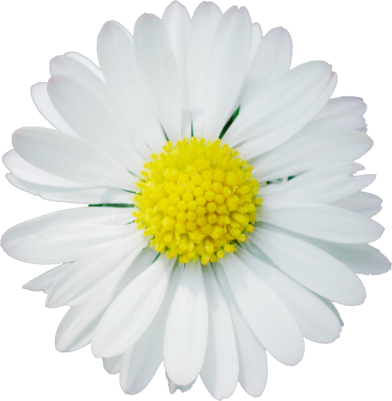 ОТВЕТ
Береза
Растения
3 балл
5 баллов
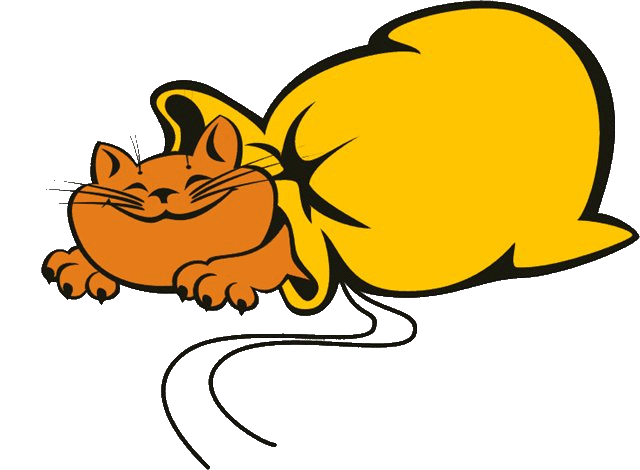 Кот  в  мешке
Растения 
3 балл
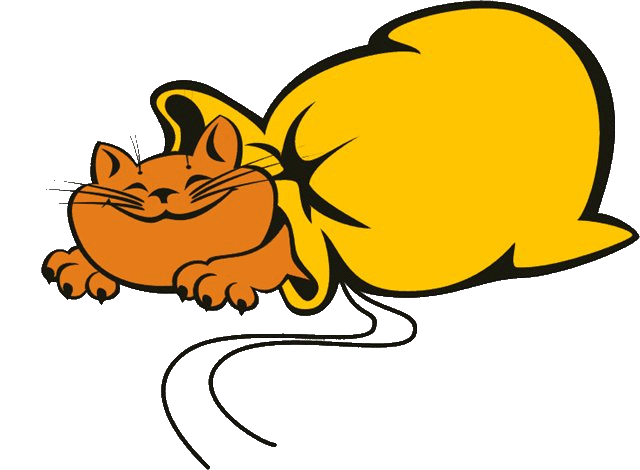 Какому дереву принадлежат данные листочки
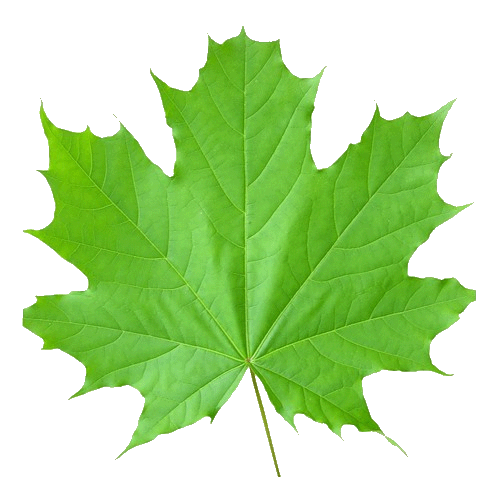 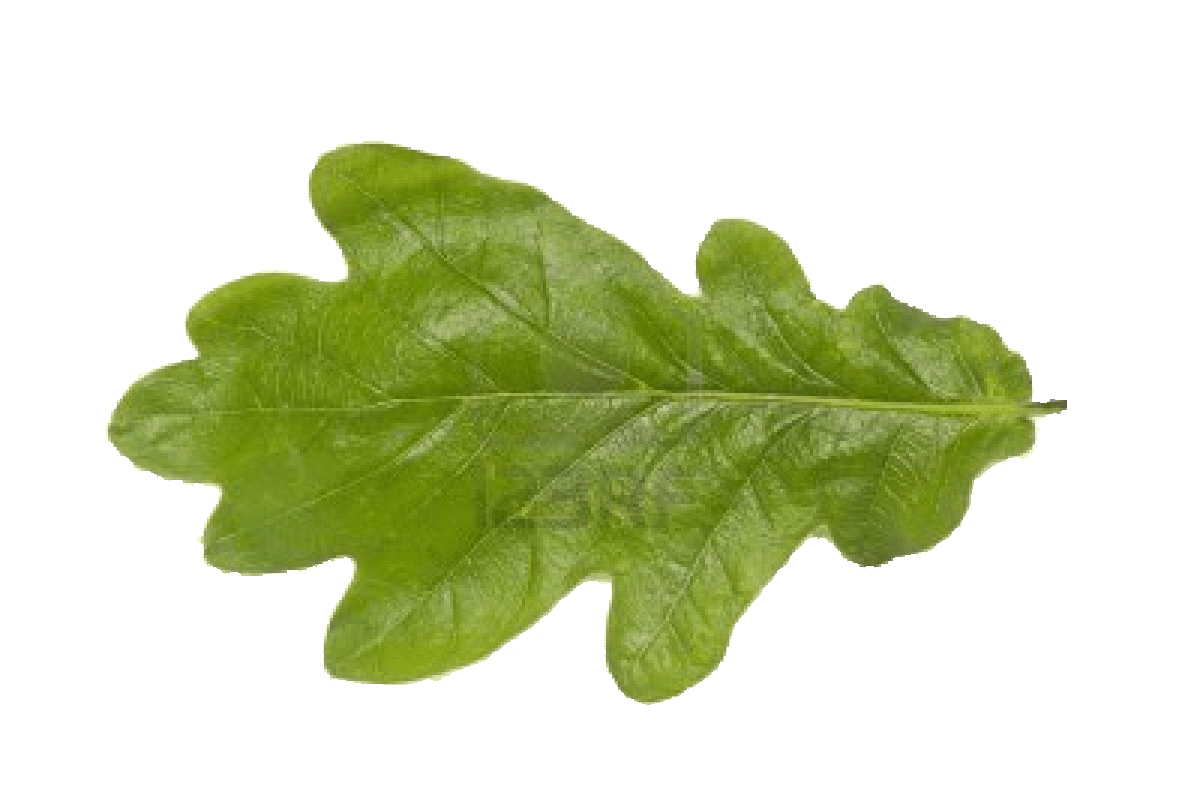 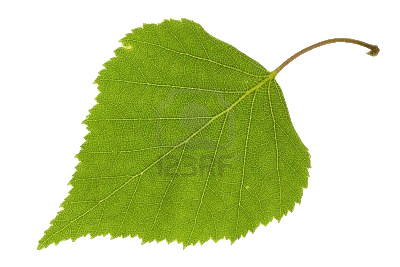 Береза                      Клен                   Дуб
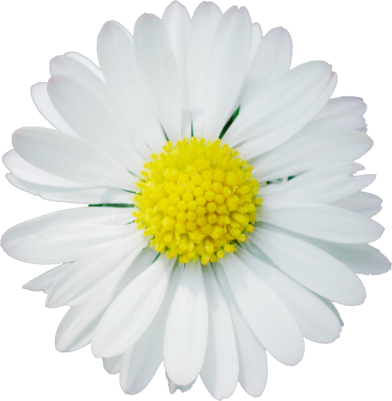 ОТВЕТ
Растения  
5 балл
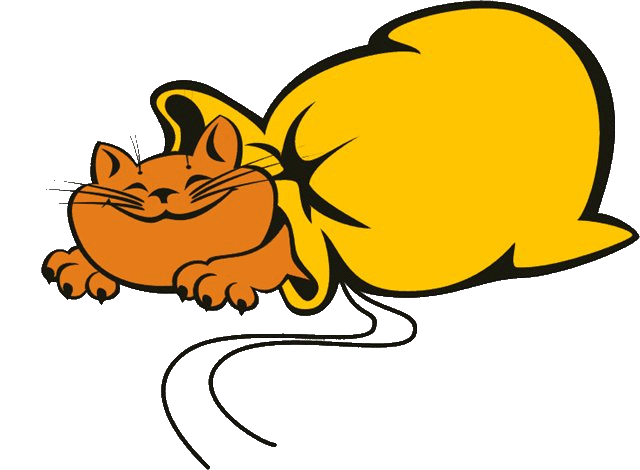 Об этих растениях говорят следующее. 
 Это ценнейший источник природных питательных веществ (белков), микроэлементов, витаминов, всего того, что так нужно нашему организму.
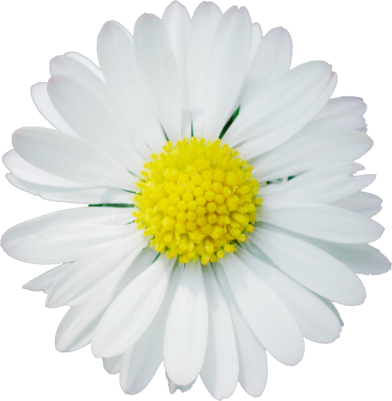 ОТВЕТ
Грибы
Растения
4 балл
Это дерево считают самым гибким
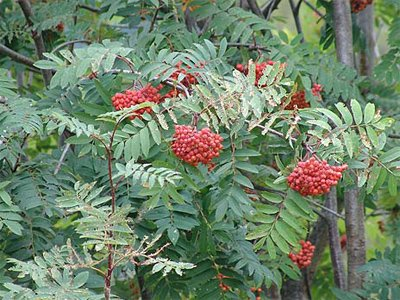 Рябина
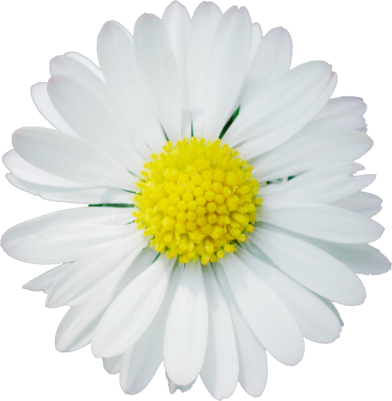 ОТВЕТ
Растения
5 балл
Назовите шесть представителей  растительного мира смешанных лесов
Рябина, береза, осина, ольха, сосна, ель, пихта и т.д.
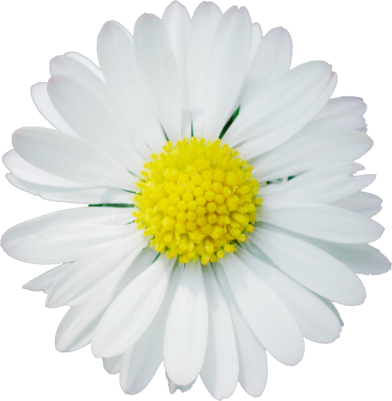 ОТВЕТ
Животные 
1 балл
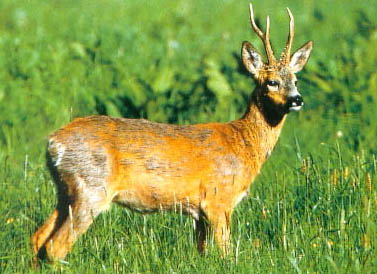 1
Из предложенных фотографий выберите травоядных животных
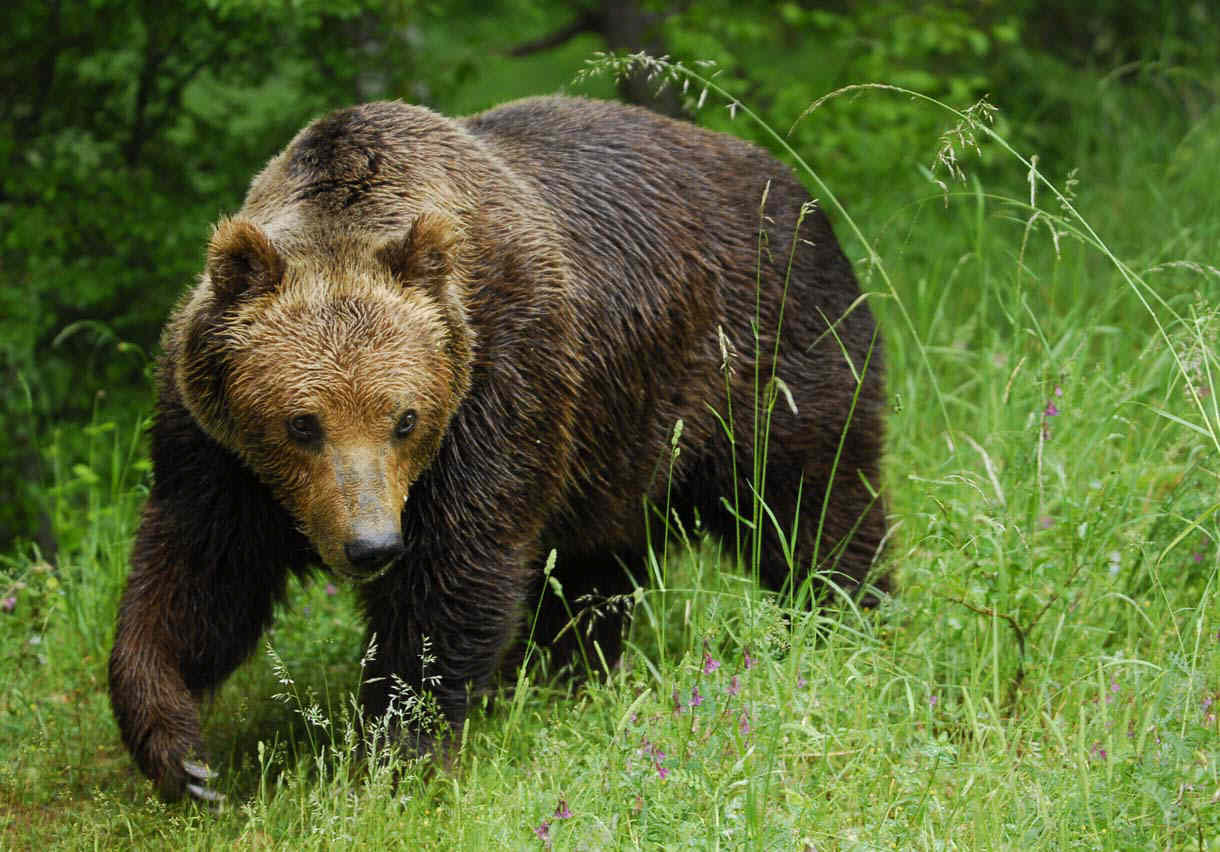 2
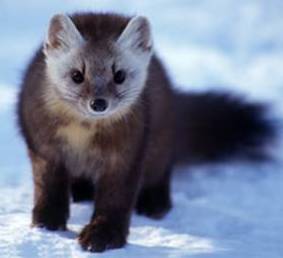 5
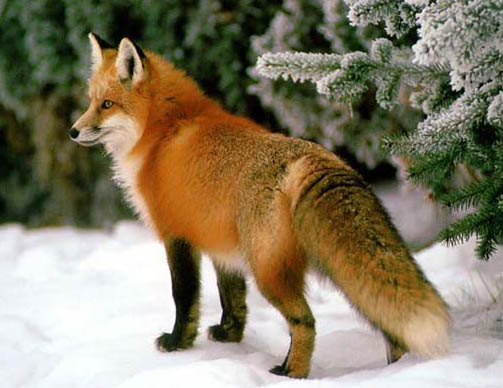 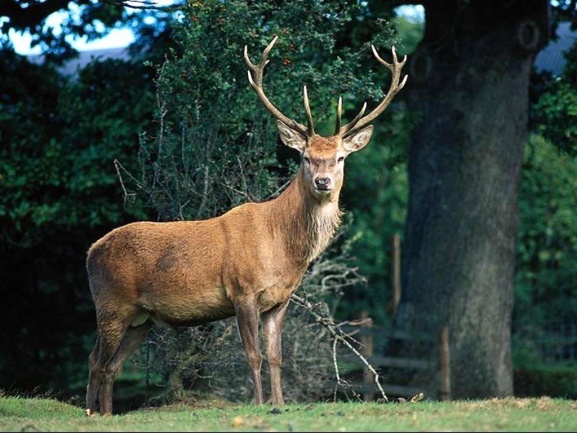 3
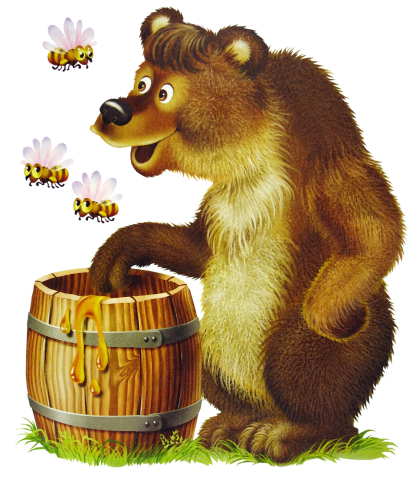 4
т.д.
ОТВЕТ
1 – косуля, 3 - олень
Животные 
2 балл
О каком животном идет речь Численность этих животных подвержена резким колебаниям в зависимости от
       обилия кормов (особенно леммингов).
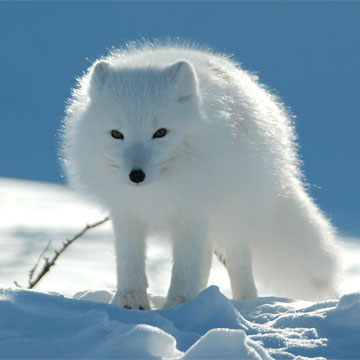 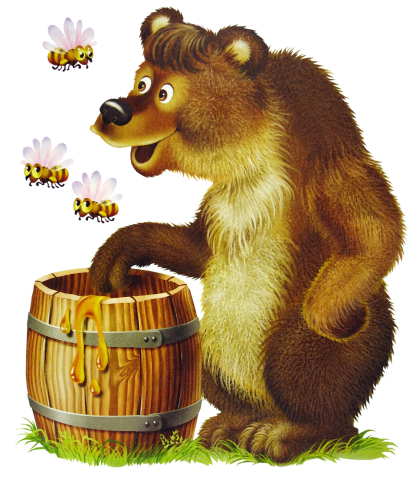 Песец
ОТВЕТ
Животные 
3 балл
Назовите птицу, которую можно встретить в городе
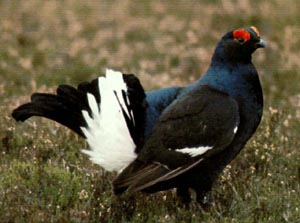 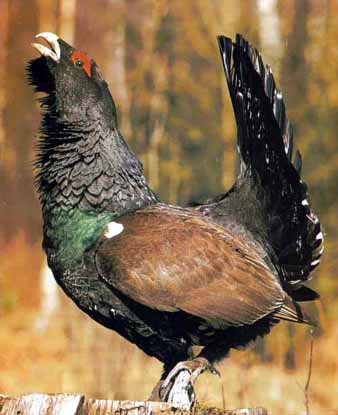 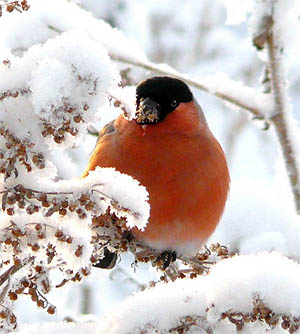 тетерев
снегирь
глухарь
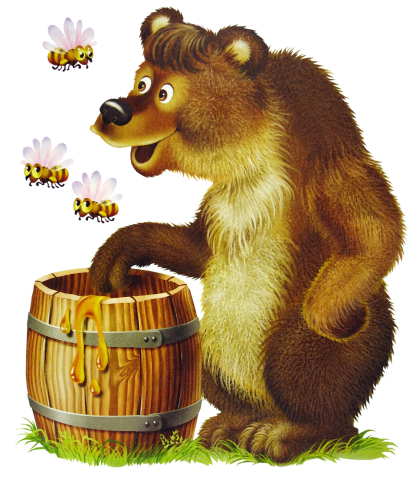 ОТВЕТ
Животные 
4 балл
В русских сказка это животное называют сестричкой
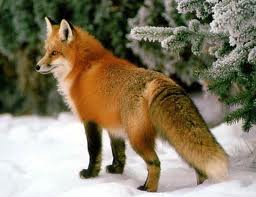 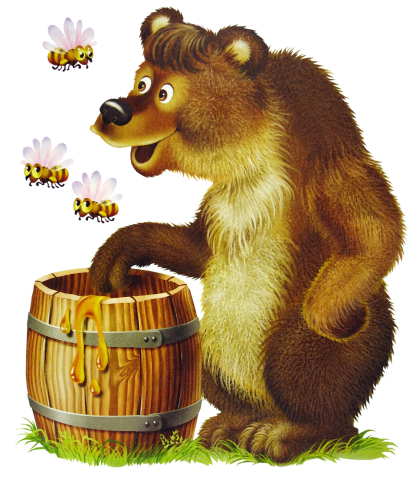 Лиса
ОТВЕТ
Животные 
5 балл
Назовите большую кошку, охраняемую на Дальнем Востоке
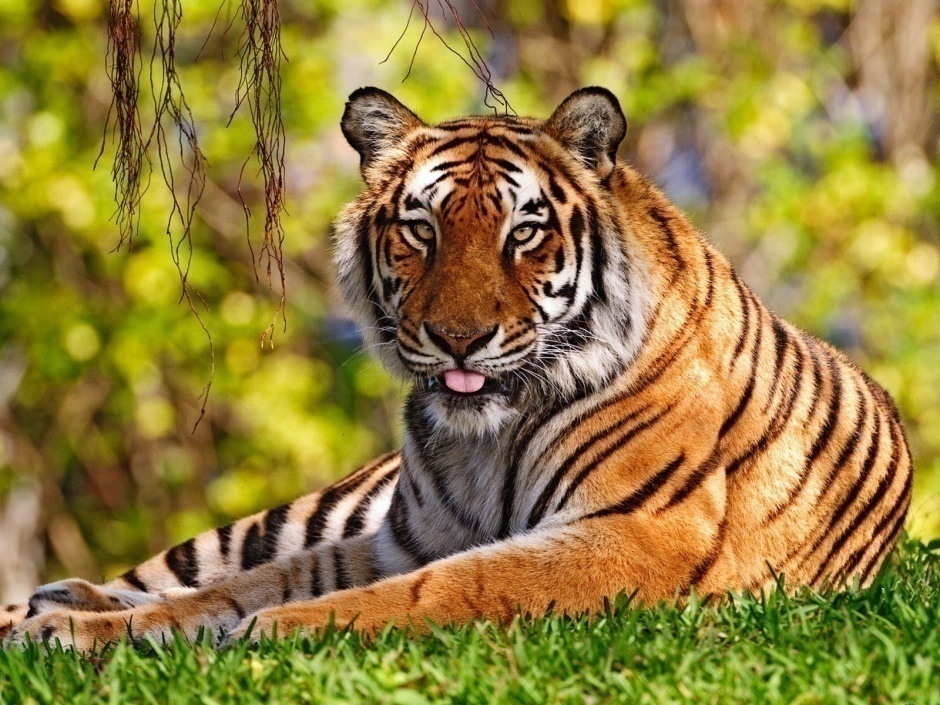 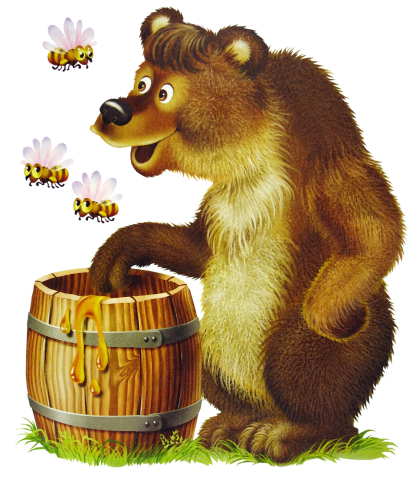 ОТВЕТ
Уссурийский тигр
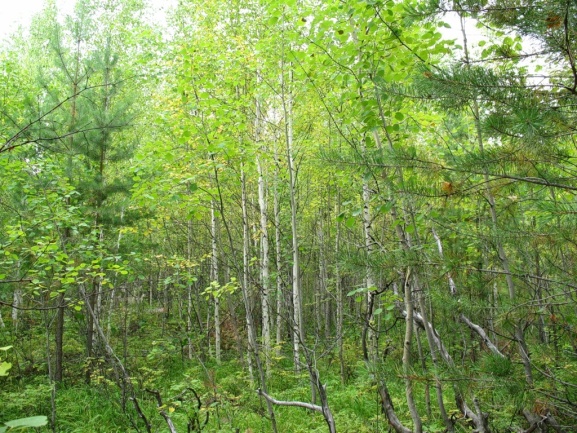 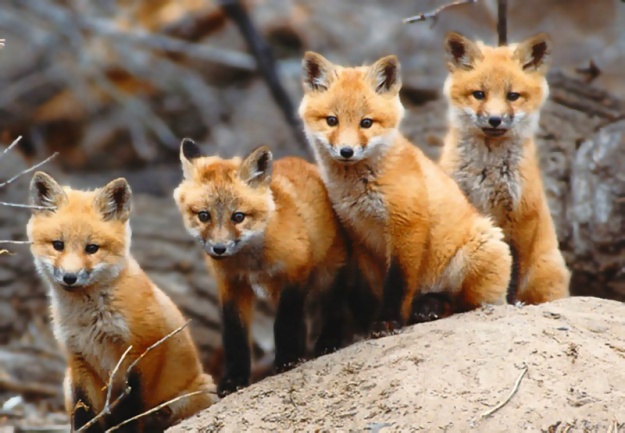 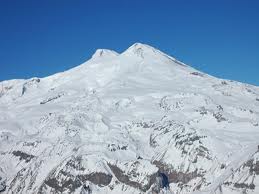 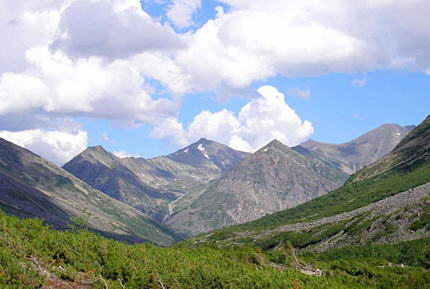 Спасибо 
за внимание!!!
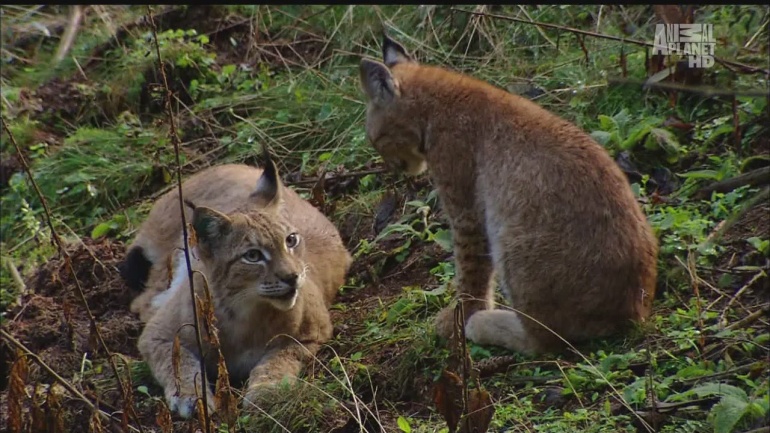 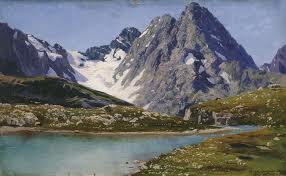 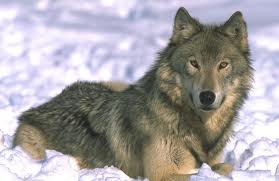